Barn och unga i migration med funktionsnedsättningStöd vid möten
Förstudien
Huvudfrågeställning: Utifrån socialtjänstens uppdrag, vad behövs för att barn och unga i migration ska få det stöd som de utifrån sin funktionsnedsättning behöver och har rätt till, på samma villkor som andra barn och unga?
Resultat: Flerfaldiga risker för barn och unga i migration som har en funktionsnedsättning:
Att barns behov av stöd och insatser inte tillgodoses under migrationsprocessen på grund av oklarheter om ansvarsfördelning
Sen upptäckt av funktionsnedsättningar
Bristande samordning.
Sveriges kunskapsmyndighet för vård och omsorg
[Speaker Notes: Socialstyrelsen genomförde 2019 en förstudie om situationen för barn och unga i migration med en funktionsnedsättning. Förstudien motiverades utifrån myndighetens omvärldsbevakning genom olika kontakter samt i uppdrag för Kunskapscenter för ensamkommande, KEB.]
Behov av ökad kunskap
Socialtjänstens förutsättningar
kulturförståelse i mötet 
kännedom om vissa gruppers behov och rättigheter
kunskap om funktionsnedsättningar/särskilda behov
situationen för flickor i migration.
Föräldrars och barns förutsättningar
kunskap om funktionsnedsättningar, det svenska stödsystemet och barns rättigheter.
Forskning ur ett intersektionellt perspektiv
Sveriges kunskapsmyndighet för vård och omsorg
[Speaker Notes: Genom skrivelser till kommuner och i hearings med såväl andra myndigheter som intresseorganisationer så efterfrågades vetskap om situationen, dvs HUR dessa barn och unga som befinner sig i migration har det.]
Stöd till kommuner utifrån förstudien
1. Socialtjänstens förutsättningar
Meddelandeblad - Rättsliga förutsättningar för barn och unga med funktionsnedsättning i migration (maj 2020)

2. Stöd vid socialtjänstens möten
Kulturförståelse – det personliga mötet
Kunskap om barnens särskilda situation och behov
Talar vi om samma sak i mötet
Sveriges kunskapsmyndighet för vård och omsorg
Interkulturellt arbetssätt
Kultur påverkar
Syn på normalitet och beteenden 
Bemästringsstrategier 
Uttryck
Förståelse
Acceptans av insatser och behandling
Sveriges kunskapsmyndighet för vård och omsorg
[Speaker Notes: Kultur används som ett kitt i alla samhällen för att människor ska kunna leva tillsammans. Kulturen påverkar vår syn på vad som anses normalt och hur vi ska bete oss mot varandra.  Innehållet i kulturer skiftar över tid beroende på hur samhällen fungerar.

Kultur påverkar de sätt som vi använder för att handla i olika situationer som exempelvis för att komma överens i en grupp, vad man gör i en konfliktsituation, hur man handlar om man får ett stort problem eller en sjukdom.
I alla kulturer finns gemensamma nämnare för hur man visar glädje och sorg, vad man pratar med nära vänner om och hur man pratar och vad man pratar med okända om.

Punkten förståelse handlar om hur man förstår sin egen och andras roller i familjen, i grupper som på arbetsplatser, myndigheter med mer. Men även om vilken förståelse för de situationer man hamnar i som exempelvis sjukdom och funktionsnedsättning. 

Den sista punkten är till för att påminna oss om att alla de ovanstående punkterna påverkar våra möjligheter till att kunna acceptera insatser och behandling som erbjuds av sjukvården och av socialtjänsten.]
Kulturkartan 2020
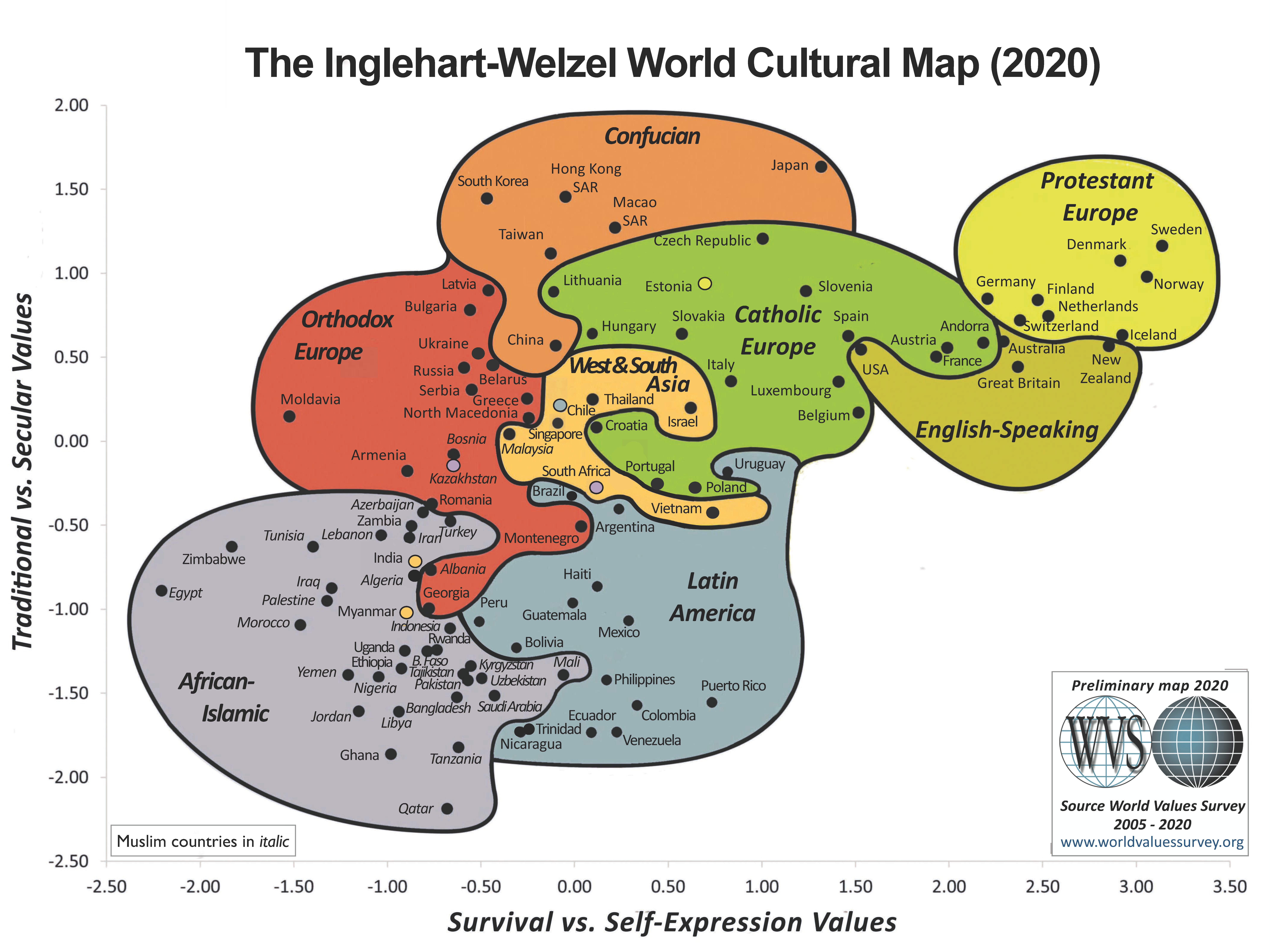 Sekulära 
värderingar
Traditionella värderingar
Överlevnad
Tillit i samhället och självförverkligande
Sveriges kunskapsmyndighet för vård och omsorg
[Speaker Notes: Kultur är ett kitt i samhället som påverkar alla människors syn på samhället och våra moraliska, religiösa och politiska värderingar som kort beskrivits ovan.Denna bild visar på hur dessa värderingar ser ut hos invånare i olika länder världen över. Forskningsprojektet har pågått sedan 1981 och invånare i 97 länder har besvarat enkäten. värderingar (World Values Survey) är ett pågående samhällsvetenskapligt forskningsprojekt med syfte att utforska sociokulturella, moraliska, religiösa och politiska värderingar inom olika kulturer världen över.  

Ju längre ett land ligger till höger desto viktigare ses individens frihet och personligt självförverkligande. Ju högre upp till höger som ett land ligger är spelar religiösa och traditionella värderingar mindre roll.

I denna bild är Sveriges placering mest intressant. Sverige är den lilla pricken längst upp till höger bredvid den röda pilen. Vi är minst traditionella och ser individuell frihet och självförverkligande som mest viktigt av alla, även jämfört med våra nordiska grannländer. 

Svenska medborgare är väldigt sekulariserade och tycker självförverkligande och individuell frihet är viktigt. Vi känner oss också trygga och har en stor tilltro till samhällssystemet och varandra. Vi kan utbilda oss, byta arbete, flytta, skilja oss, skaffa barn m.m. UTAN att göra oss beroende av familj, arbetsgivare eller vänner. VI har en så kallad institutionaliserad omsorg. 

Sveriges motsats är länder som hamnar längst ned i det vänstra hörnet.; religiösa länder vars medborgare värderar överlevnad före egen frihet. En väldigt osäkerhet råder med hot om våld och krig. Tryggheten för människor finns här det lokala, i familjen och vänkretsen som finns. 

Varför visar jag denna bild? Jo för att försöka beskriva hur olika vår syn på verkligheten, problem, lösningar och värderingar kan vara. Vi är alla påverkade av vår kulturer. Kulturer som avspeglar sig i våra värderingar, syn på möjligheter, på problem och på lösningar. Som professionell i möten med andra personer med annan bakgrund finns ett ansvar för att ha denna medvetenhet. Det första steget är en medvetenhet. Det andra steget är att ha arbetssätt för att ett riktigt möte kan komma tillstånd.]
Kultur påverkar synen på funktionsnedsättning
Inga benämningar – jfr ADHD 
Andra benämningar – kan inte sätta ”våra” ord på det 
Skam
Guds vilja – att acceptera
Kan ligga till last för att få stanna i Sverige
Sveriges kunskapsmyndighet för vård och omsorg
[Speaker Notes: Synen på funktionsnedsättning ingår i punkten ovan som hur människor förstår olika fenomen eller händelser. Funktionsnedsättning är ett bra exempel på att syn och värderingar kan skifta över tid. I Sverige har neuropsykiatriska funktionsnedsättningar som exempelvis ADHD gått från att inte ha någon benämning alls som en funktionsnedsättning till att bli något som uppmärksammas mer och mer. Lösningar för elever med koncentrationsproblem har gått från inga alls, till obs-klasser och till att kunna få extra stöd i en vanlig klass.

För personer från andra länder kan förklaringssätten se ut som allt från liknande de vi har haft för länge sedan till de som vi har nu. Funktionsnedsättningar kan ses som ett straff eller en utmaning från högre makter för en person eller en familj. Det kan då vara skamligt att prata om detta med utomstående. Föräldrarna kan se det som sin uppgift att själva klara av denna prövning.  Synen på hur livet för en person med funktionsnedsättning kan se ut kan också skifta. Allt från att familjen ska vara ett livslångt stöd till att målet är ett självständigt liv.

Det kan också finnas en rädsla för att berätta om en funktionsnedsättning i tron att detta kan påverka möjligheterna att få stanna i Sverige.

Eller så har personen eller familjen precis samma bild av funktionsnedsättningar som vi själva.

En persons eller i ert fall föräldrarnas syn på funktionsnedsättningar påverkar möjligheterna till att ta upp eller prata om dessa med utomstående och med myndighetspersoner.]
Migrationsprocess påverkar mötet
Pre-migration
Migration
Post-migration
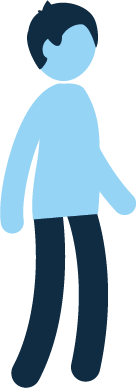 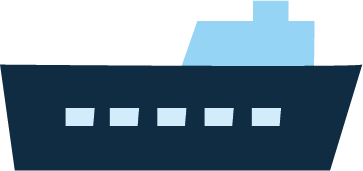 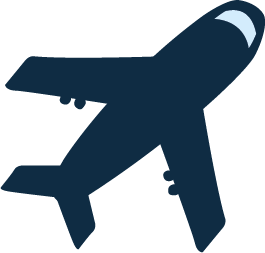 Flytt
Flykt
Krig
Socialaramar
Kulturellaramar
Sveriges kunskapsmyndighet för vård och omsorg
[Speaker Notes: Migrationsprocessen omfattar alla som lämnar sitt hemland. Den innebär brytningar, separationer och förluster på obestämd tid. Migrationens påverkan blir olika beroende på en persons erfarenheter i ursprungslandet, om det är en flytt eller flykt och vad som möter personen i mottagarlandet. Migrationsprocessen brukar beskrivas i tre stadier: 

Pre-migration - från beslut och förberedelser till att flytta eller fly. Faktorer som påverkar är bland annat psykiska, sociala och ekonomiska faktorer, krig, fängelsevistelser, påtvingad flykt eller förföljelse. För flyktingar påverkar erfarenheter från krig, fängelsevistelser och svåra flyktingförhållanden individer och innebär att både post-traumatisk stress och annan psykisk ohälsa är vanlig.


Migration -flytten eller flykten. Förflyttningen kan innebära en flygresa på några timmar eller pågå under flera år och  ske till fots, med bil eller båt genom flera länder. Förluster kan handla om att ha lämna sitt sammanhang som exempelvis familj, vänner, hem och arbete. 

Post-migration - mottagarlandets sociala och kulturella ramar skapar nya regler och roller där nya möjligheter men även diskriminering, rasism, socioekonomiska förhållanden samt juridiska förutsättningar som att leva i flera år som asylsökande kan ingå. 

Omställningen rymmer nya situationer där gamla erfarenheter ofta inte kan användas. Det kan handla om allt ifrån hur man uttrycker sig både språkligt och kulturellt och förstå hur samhället fungerar till att inte ha användbar utbildning eller arbete. Osäkerheten kan bli stor när man inte kan använda sina kunskaper och inte kan vara den person man brukar vara med nya roller både för personen och i familjen. Krav  på att kunna ställa om i ett nytt land och ny livssituation ingår. Migrationen medför även kulturella förändringar i identiteten som kan vara psykiskt stressande och påverkar självkänslan och psykisk hälsa. I vissa fall leder denna omställning till korta eller långvariga psykosociala krisreaktioner.]
Kultursensitivitet för en interkulturell kommunikation
Medvetenhet om kulturens påverkan på identitet, värderingar och normer hos alla
Upptäcka kulturens påverkan hos sig själv
Ha arbetssätt för att upptäcka det i mötet
Ökar möjligheterna att skapa allians.
Kleinman, A. (1991)
Pinto (2007)
Sveriges kunskapsmyndighet för vård och omsorg
[Speaker Notes: Grunden i socialt arbete är att personalen och den som har behov eller ansöker om insatser har goda förutsättningar att kommunicera med varandra. Kultursensitivitet i socialt arbete ses som ett  sätt att förstå hur kultur påverkar alla oss människor och att ha arbetssätt som används  i arbetet. Det behöver inte innebära att kunna mycket om olika kulturer eller att den professionelle kommer från den kultur klienten kommer ifrån. 

De första stegen är att ha en medvetenhet om hur kulturer påverkar oss alla och att ha reflekterat över hur den egna kulturen påverkar mig själv. Här kan ni tänka tillbaka på bilden av kulturkartan (bild 7).  Ett sätt att fundera kring detta kan vara att ställa sig en fråga som: Kan min bild av att det är viktigt att vara självständig påverka hur jag ser och bemöter personer som anser att familjens (ev. mannens/ annan släktings) synpunkter eller tradition/religion är viktigast? 

Ytterligare ett steg är att ha arbetssätt för att upptäcka kulturella skillnader i möten. Komponenter i sådana arbetssätt beskrivs på nästa bild.  

Det har även visat sig att kultursensitivitet ökar en persons möjligheter att känna förtroende för den professionelle och till delaktighet.]
Komponenter i interkulturella arbetssätt
Narrativa metoder – ta fram personens egen berättelser och föreställningar

Förklara socialtjänstens uppgifter och socialarbetarrollen

Kunskap om att använda tolk
Holm-Hansen, Myrvold,  Haaland (2007)
)
Sveriges kunskapsmyndighet för vård och omsorg
[Speaker Notes: Ofta återkommande komponenter i kultursensitiva arbetssätt är:

Att visa på det specifika hos individen/familjen istället för på generella bilder av gruppen. Särskilt betonas vikten av att personens egen berättelser och egna föreställningar kommer fram (narrativa metoder). Frågor som uppmuntrar till att en person får beskriva sin situation djupare - berättande (genom narrativa) frågor - har ofta visat sig ge den professionelle en bättre bild och förståelse av en persons livssituation och erfarenheter. 
    
Att ha en medvetenhet om behovet av att tydligt och återkommande förklara socialtjänstens uppgifter och socialarbetarrollen.  Socialtjänsten som myndighet kan vara svår att beskriva för en person som kommer från ett land där detta inte finns. Är socialtjänsten en myndighet som kontrollerar? Som kan ge stöd? Hur förstås våra benämningar på exempelvis ekonomiskt bistånd, försäkringskassan, överklagan, delaktighet? 
     Det handlar även om att vid behov använda olika former att kommunikationsstöd som bilder, tydligt kroppsspråk, lättlästa texter etc.

Att ha kunskap om att använda tolk är av avgörande betydelse för att kommunikationen blir ömsesidig på så lika villkor som möjligt.  Information om detta finns exempelvis på kunskapsguiden.se 
     (https://kunskapsguiden.se/omraden-och-teman/arbetsmetoder-och-perspektiv/interkulturellt-perspektiv/samtala-genom-tolk/)]
Kulturella aspekter på…
Identitet 
Syn på problem och kommunikation 
Psykosociala stressfaktorer, sårbarhet och motståndskraft 
Relationen mellan den enskilde och den professionelle 
Övergripande bedömning av kulturella aspekters betydelse i mötet
Sveriges kunskapsmyndighet för vård och omsorg
[Speaker Notes: Sammanfattningsvis påverkar alla kulturer personers identitet som kan handla om hur man ser på sig själv och sin relation till andra. Kultur påverkar även personers sätt att kommunicera med varandra.

Psykosociala stressfaktorer, sårbarhet och motståndskraft påverkar bland annat synen på vad som är problem, hur och varför de uppkommer samt vad och vem som kan lösa dem. 

Relationen mellan den enskilde och den professionelle påverkas av bådas kulturer och bilder av varandra samt av hur kommunikationen sker. Här ingår kultursensitiva arbetssätt.

För den professionelle gäller det även att kunna ha eller få en bedömning om vilken betydelse kulturen har i det enskilda mötet. Spelar kulturella skillnader någon roll för vår kontakt och för bedömningen av behov i form av  eventuella stöd och insatser? Att se att här spelar kulturella skillnader ingen roll innebär att den professionelle har säkrat att utredningen inte bygger på egna förutfattade meningar. Att se att kulturella skillnader eller migrationsprocess spelar roll innebär att möjligheterna till allians, delaktighet, rätt bedömning och eventuellt rätt stöd eller insats har ökat.]
Frågor för att tidigt uppmärksamma barn med funktionsnedsättning i migration
Tre frågor
Detta material består av frågor som är tänkta att ställas till familjer i migration som har barn. Till varje fråga finns en förklaring till varför frågan ställs och exempel på följdfrågor.

Frågorna är undersökande och kan omformuleras av dig som handläggare utifrån hur det passar situationen. De kan även ställas i annan ordning. Det finns också exempel på följdfrågor som kan användas.

Frågorna är inspirerade av Kulturformuleringsintervjun från DSM 5.
Sveriges kunskapsmyndighet för vård och omsorg
Varför ställs dessa frågor?
De tre frågorna är öppna för att skapa möjligheter för en dialog om barnets behov och familjens situation och ska bidra till ett barnrättsperspektiv. 

Många föräldrar kan känna oro när socialtjänsten ställer frågor om barnen. Du kan därför behöva berätta varför frågorna ställs. Dialogen kan bidra till att barnet tidigt kan få det stöd som behövs. Dialogen kan också bidra till en helhetssyn över föräldrarnas framtida möjligheter att komma vidare till arbete/studier. 

Vid behov lämnar du information och/eller länkar vidare.
Sveriges kunskapsmyndighet för vård och omsorg
Fråga 1: Behöver ditt barn eller något av dina barn mer hjälp än sina syskon eller andra barn?
Varför ställs frågan?
För att få en bild av föräldrarnas syn på barnets eventuella behov av hjälp jämfört med syskon eller andra barn i sin närhet. 
Frågan ställs främst för att tidigt kunna uppmärksamma funktionsnedsättning hos barnet för att barnet ska få det stöd och den hjälp som behövs för barnets utveckling. Det kan också påverka föräldrarnas möjligheter till utbildning och arbete.
Introduktion till föräldrarna: ”Vi ställer dessa frågor till alla föräldrar för att tidigt upptäcka barn som kan ha särskilda behov av stöd.  Vi vill även få information om hur detta kan påverka era möjligheter att studera eller arbeta.”
Exempel på följdfrågor att ställa vid behov om svaret är ja:
Vad behöver barnet för hjälp?
Hur ofta behöver barnet hjälp?
Beskriv vilken hjälp barnet får och av vem eller vilka.
Tycker du/ni att barnet behöver mer hjälp än vad barnet får?
Förslag till svar om nej: ”Då var det inga fler frågor kring detta. Återkom gärna om ni har frågor eller vill prata om detta igen. ”
Sveriges kunskapsmyndighet för vård och omsorg
Fråga 2: Går ditt barn i förskola eller skola?
Exempel på följdfrågor att ställa vid behov:
Om nej, finns det någon särskild anledning?
Om ja, hur fungerar förskolan eller i skolan för barnet? Vill du berätta? 
Tycker du att han eller hon skulle behöva hjälp med något i förskolan eller skolan?
 Är det något annat du tror är svårt för barnet i förskolan eller i skolan?
Är det något du tycker fungerar bra för barnet i förskolan eller i skolan?
Varför ställs frågan?
Du kan behöva få en bild av varför ett barn inte går i förskola eller skola. Frågan ställs för att se om barnet har någon form av funktionsnedsättning som gör att vårdnadshavarna bedömer att det inte skulle vara bra för barnet att gå till förskolan. Frågan om skolan ställs för att uppmärksamma eventuella svårigheter tidigt.
Du kan också behöva förklara att det kan finnas stöd både inom förskolan samt hos hälso-sjukvård och socialtjänst att få i vissa lägen för att underlätta både för barnet och familjen.  
Om du utifrån föräldrarnas beskrivning uppfattar att barnet kan behöva mer stöd lämnar du information om att ta upp detta med förskolan eller skolan och/eller länka vidare.
Sveriges kunskapsmyndighet för vård och omsorg
Fråga 3: Hur fick ditt barn hjälp innan ni kom till Sverige?
Varför ställs frågan?
Denna fråga ställs om föräldrarna svarar att barnet får mer stöd och hjälp jämfört med andra syskon/barn. 
Syftet är att få en beskrivning av föräldrarnas syn på omfattningen av barnets behov och en bild av vad den tidigare hjälpen och stödet bestod av. 
Svaren kan också ge en bild av om det på grund av barnets behov finns hinder för föräldrarnas möjligheter till utbildning och arbete.
Exempel på följdfrågor att ställa vid behov:
Saknar du någon hjälp med barnet som du hade innan ni kom till Sverige? Såg någon till exempel till ditt barn när du skulle gå och handla? 
Fanns det någon hjälp som du hade som var särskilt bra?
Sveriges kunskapsmyndighet för vård och omsorg
Reflektionsfrågor – individuellt och i grupp
[Speaker Notes: Reflektionsfrågor som kan användas både för individuell reflektion och för reflektion i arbetsgruppen.  

Utifrån reflektionsfrågorna kan arbetsgruppen diskutera hur de tre frågorna fungerar att ställa, fånga upp oklarheter och dela erfarenheter.]
Reflektion kring fråga 1: Behöver ditt barn eller något av dina barn mer hjälp än sina syskon eller andra barn?
Fungerade frågan att ställa, det vill säga…
Besvarades den så att du fick kunskap om på vilket sätt barnet behövde mer hjälp och stöd än andra?
Fick du kunskap om vilka svårigheter barnet har?
Kände du dig säker i att kunna lotsa föräldrarna vidare?
Diskutera gärna i grupp
Vilka är era gemensamma erfarenheter efter att ha ställt frågan? Likheter/olikheter?
Saknade ni något stöd som skulle underlättat för att föräldrarna ska förstå varför frågan ställs?
Dök det upp några funderingar från föräldrarnas håll i dialogen om barnet?
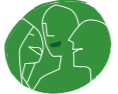 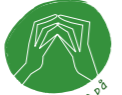 Reflektion kring fråga 2: Går ditt barn i förskola eller skola?
Fungerade frågan att ställa, det vill säga
Besvarades den så att du fick kunskap om skäl till att barnet inte deltar i förskole- eller skolverksamhet?
Fick du kunskap om vilka svårigheter barnet har?
Fick du förståelse för hur föräldrarna resonerade kring barnets funktionsnedsättning?
Kunde du beskriva hur det fungerar i Sverige och vilka fördelar ett barn kan ha av att delta i förskoleverksamhet?
Hur upplevde du föräldrarnas reaktion på frågan?
Diskutera gärna i grupp
Vilka är era gemensamma erfarenheter efter att ha ställt frågan? Likheter/olikheter?
Saknade ni något stöd som skulle underlättat för att föräldrarna ska förstå varför frågan ställs?
Dök det upp några funderingar från föräldrarnas håll i dialogen om barnet?
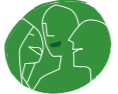 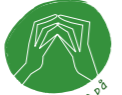 Reflektion kring fråga 3: Hur fick ditt barn hjälp innan ni kom till Sverige?
Diskutera gärna i grupp
Vilka är era gemensamma erfarenheter efter att ha ställt frågan? Likheter/olikheter?
Saknade ni något stöd som skulle underlättat för att föräldrarna ska förstå varför frågan ställs?
Dök det upp några funderingar från föräldrarnas håll i dialogen om barnet?
Fungerade frågan att ställa, det vill säga…
Besvarades den så att du fick kunskap om och hur barnet och familjen stöttas innan de kom till Sverige?
Fick du en bild av om det fanns något tidigare stöd som de saknade idag?
Kunde du tipsa föräldrarna om något liknande stöd i Sverige?
Hur upplevde du föräldrarnas reaktion på frågan?
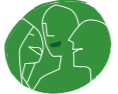 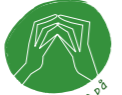